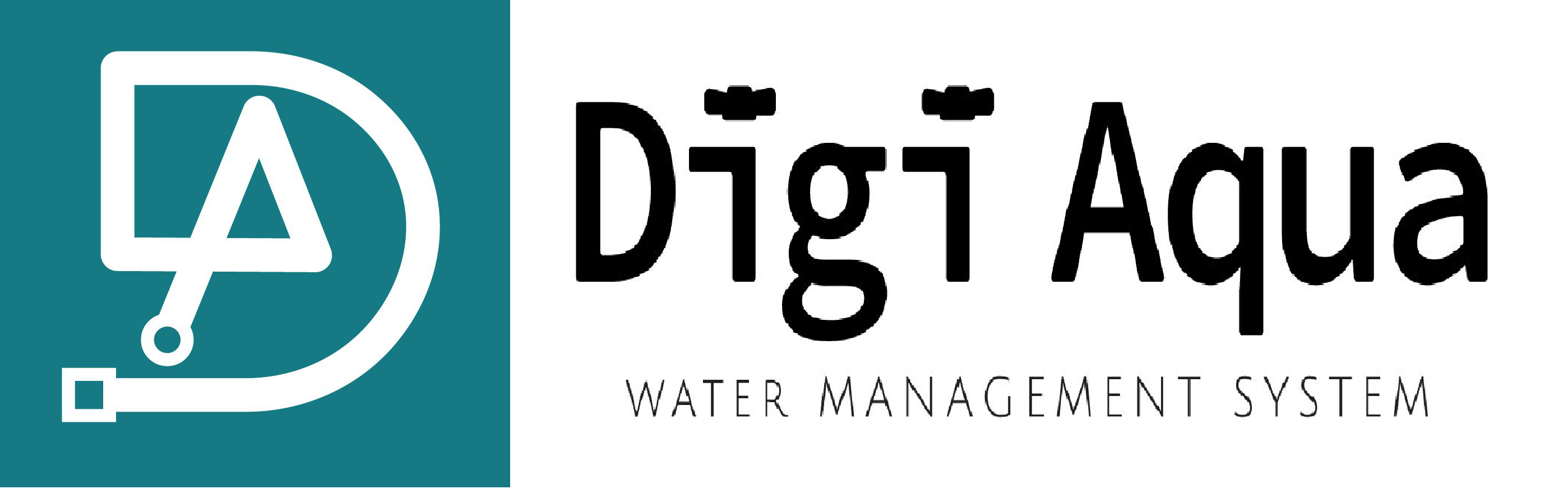 SMART WATER MANAGEMENT APPLICATION
The Next Level of Water Management Solutions 

12 September 2024
WRC Mpumalanga Provincial Partnership Support
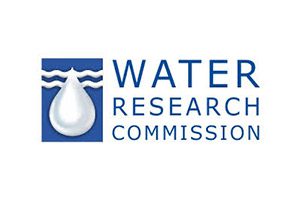 Paseka Lesolang 
paseka@whcsolutions.co.za | +27 76 772 4596
Company Purpose:
To serve humanity better as a contributor in the  water management industry, by creating cost effective technologies that are adoptable and create a sustainable impact.
1
SOURCE: WHC management
The Pain In the Market
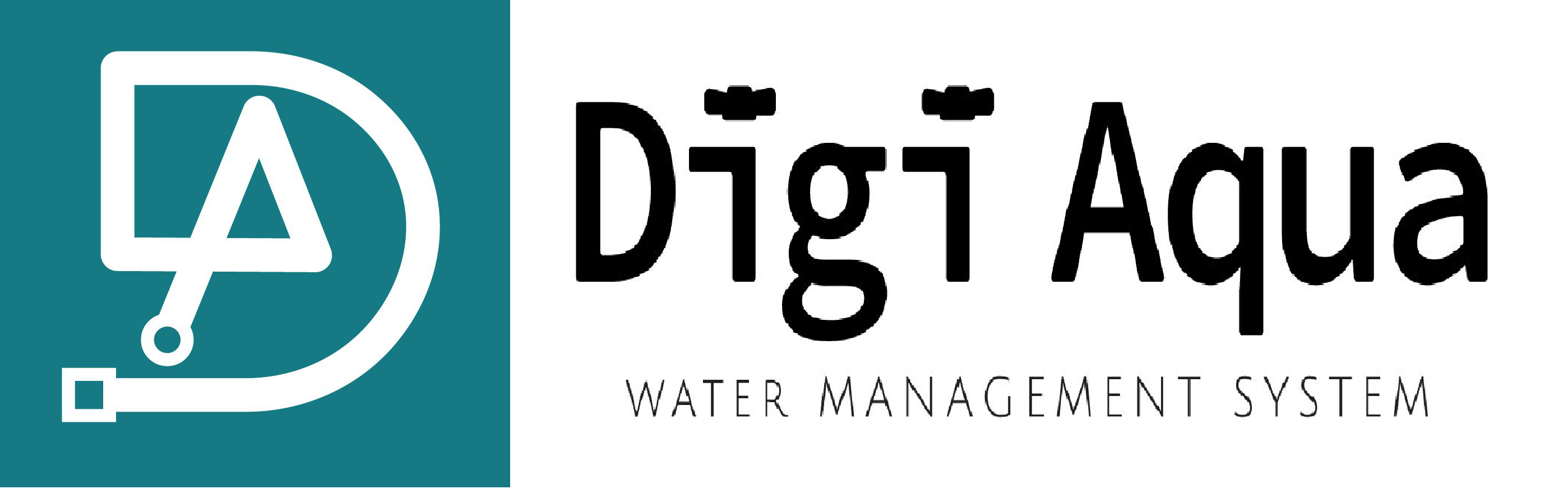 People and municipalities loose money because of the time lapse between a water problem and fixing the problem
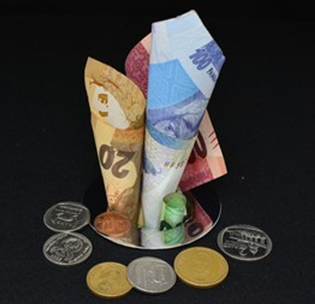 Private Use Case
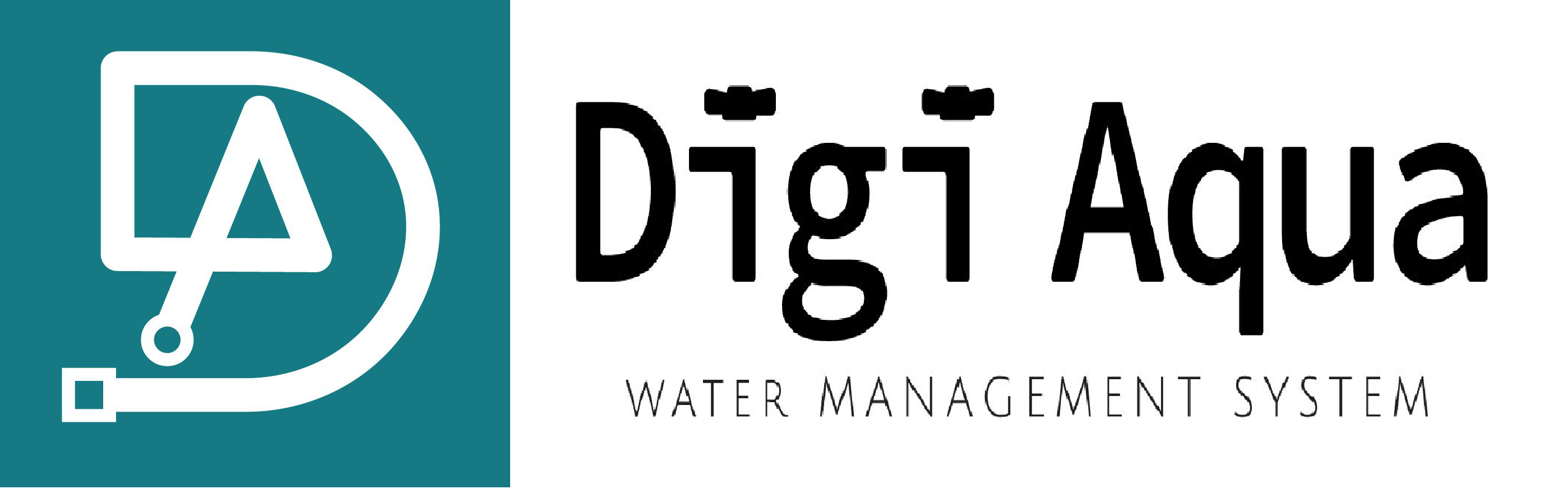 1) Plumbing jobs from Clients with photos /video
Property Owners
Material  Supplier / Retailer
2) Plumbers identified + Estimated quote
3) Site visit to confirm quote
4) Secure collection of material
Households
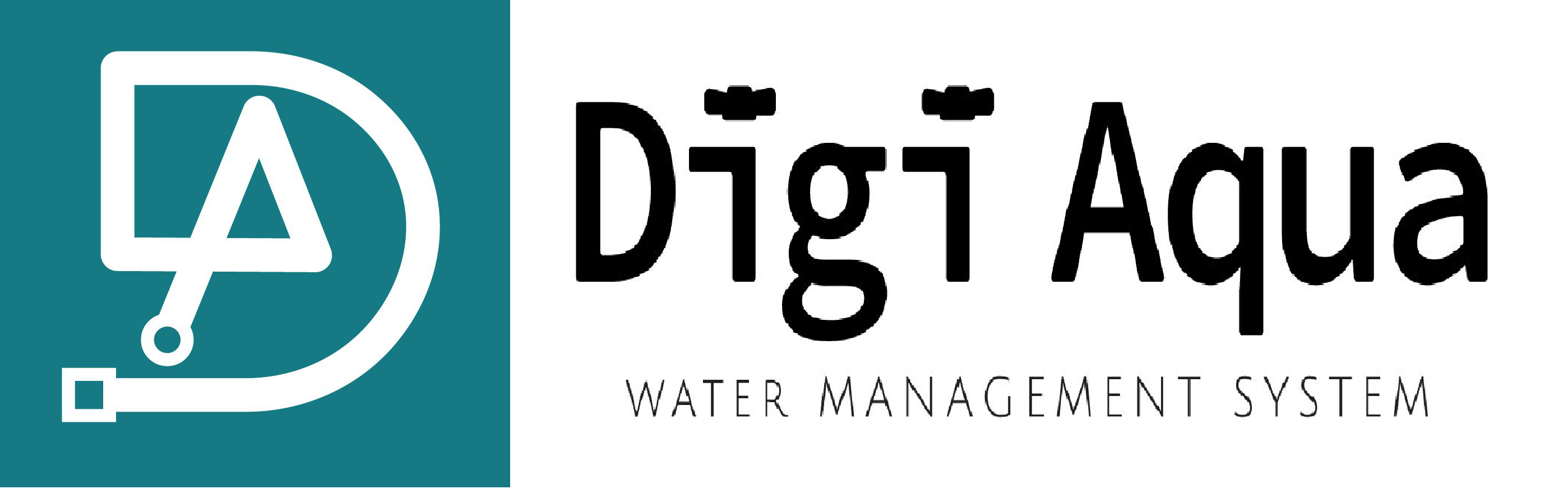 5) Material Invoice
PlumbIT
8) Payment to Hardware
Insurance
6) Job done to client’s satisfaction
9) Payment to Plumber
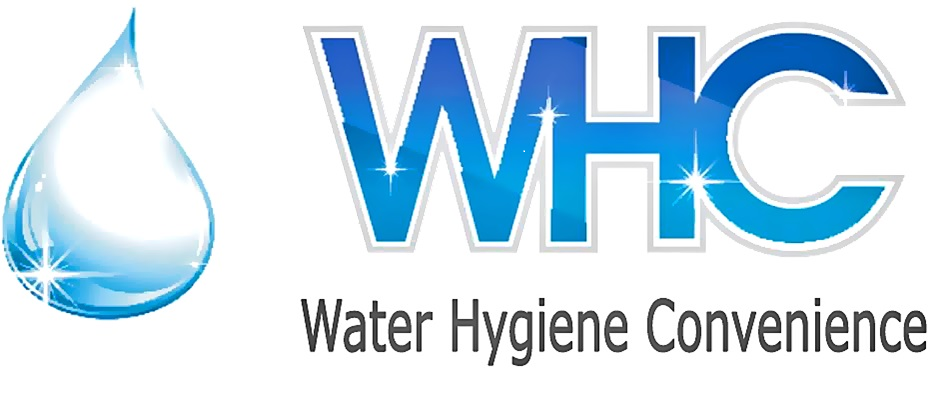 7) Client Pays
10) Upsell Water Efficiency + other values to client
5
Public Use Case
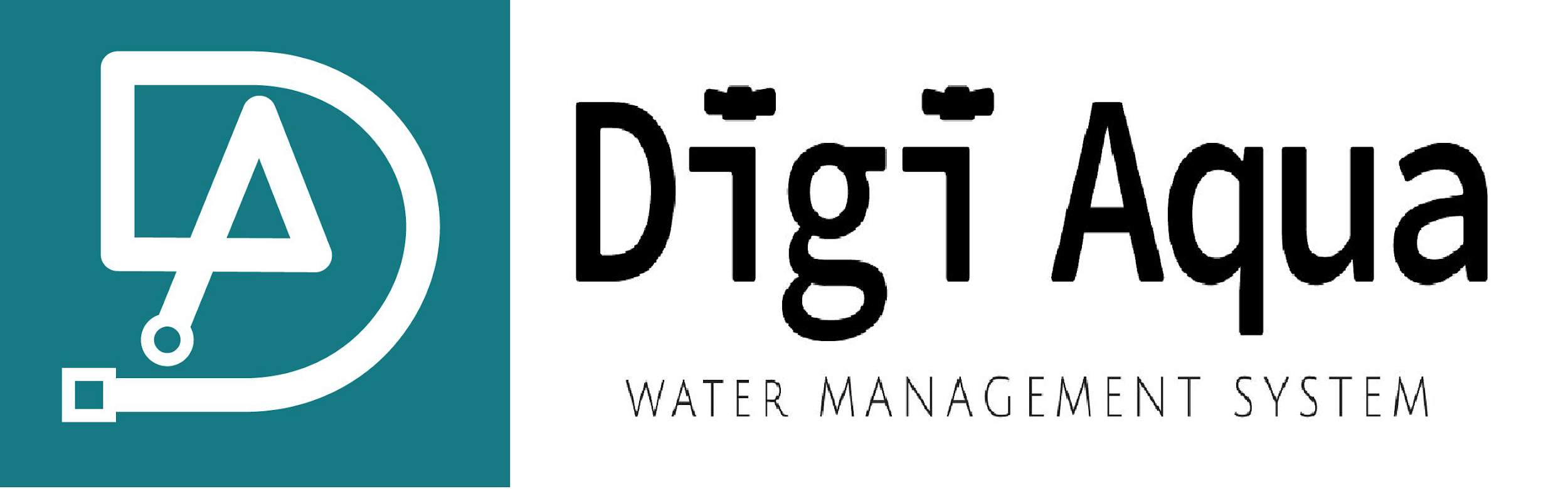 (1)  Inquiries, Leak detection, Public reporting etc.
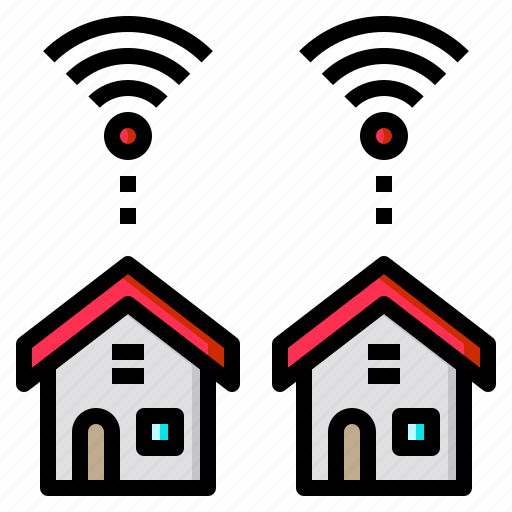 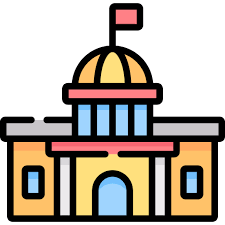 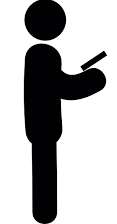 (1.2)  Respond, Inform, Billing, Engage etc.
Municipality
Public / Homes
(2)
Automated Deployment of plumbers via App
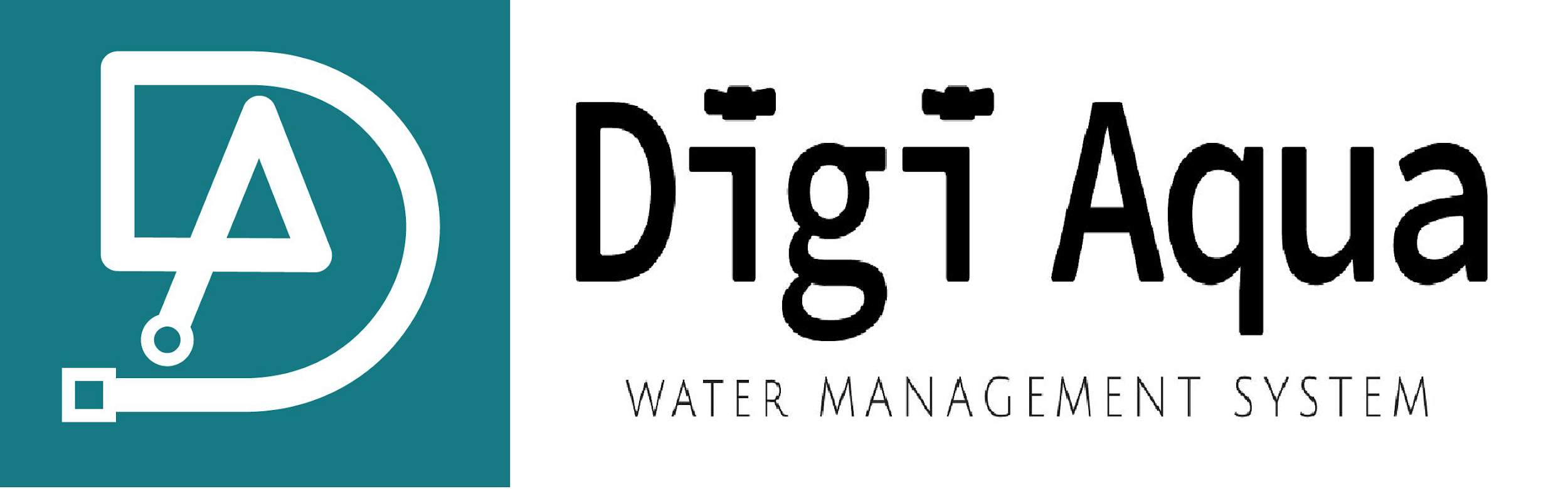 (4)
Attend to the leak job and save water
Facilitating Communication 
Reporting Leaks, Vandalism, Bypassing
Monitoring Water Consumption
Billing and Processing Transactions
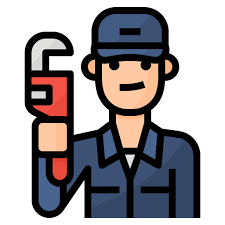 Municipal Material  Supplier / Retailer
(3) Collection of material for repairs
Accredited Plumbers
5
Benefits to Clients
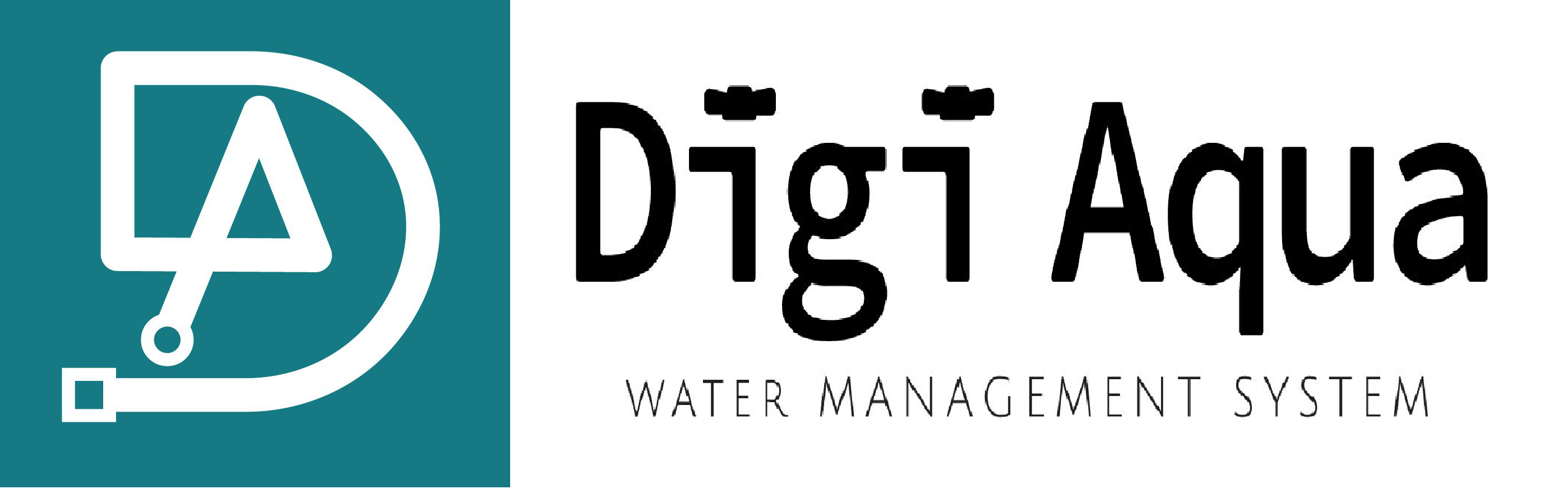 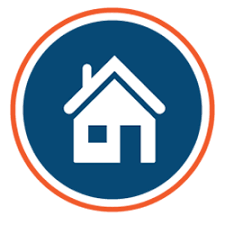 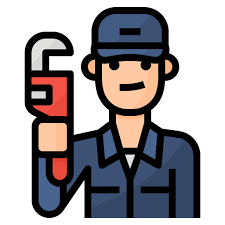 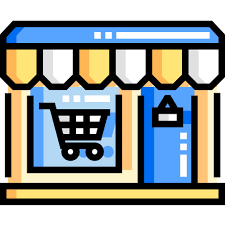 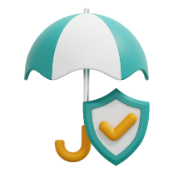 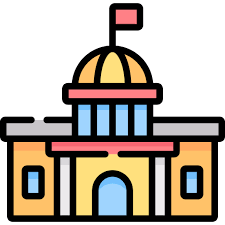 Pilot Objectives:
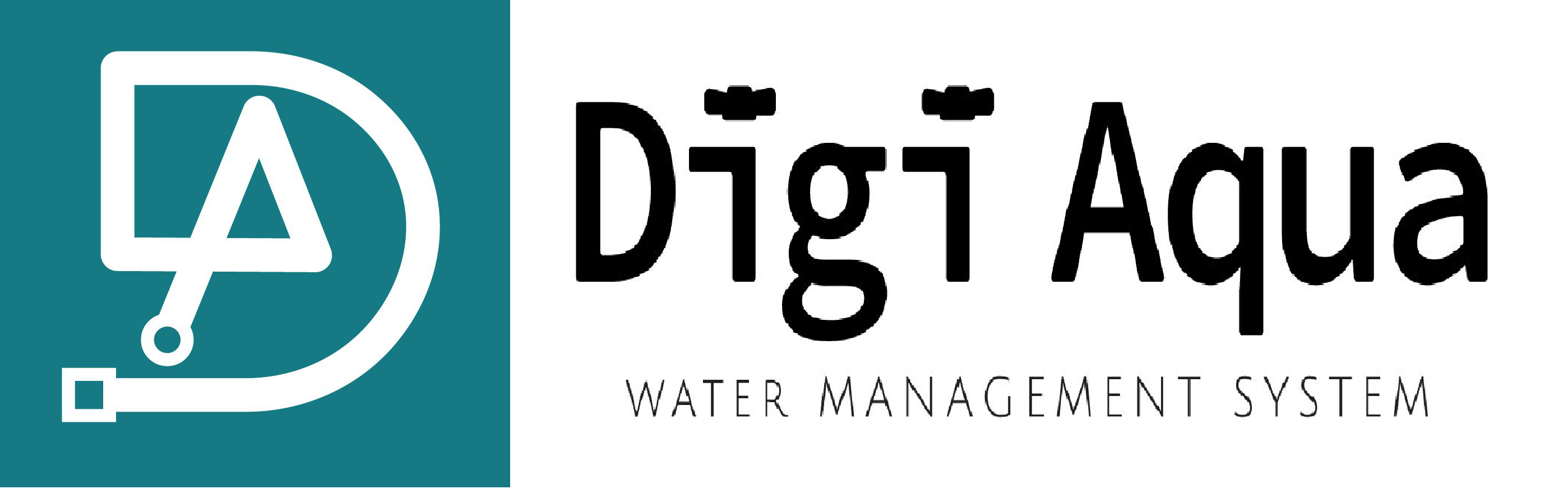 Validate the Digi Aqua™ minimum viable product (MVP) 

Test the private use case and identify areas for improvement

Generate data on user engagement, potential water savings, and plumber performance

Position Digi Aqua™ as a primary platform to allocate accredited installers 

Build relationships with key stakeholders

Validate the need to develop the public use case features
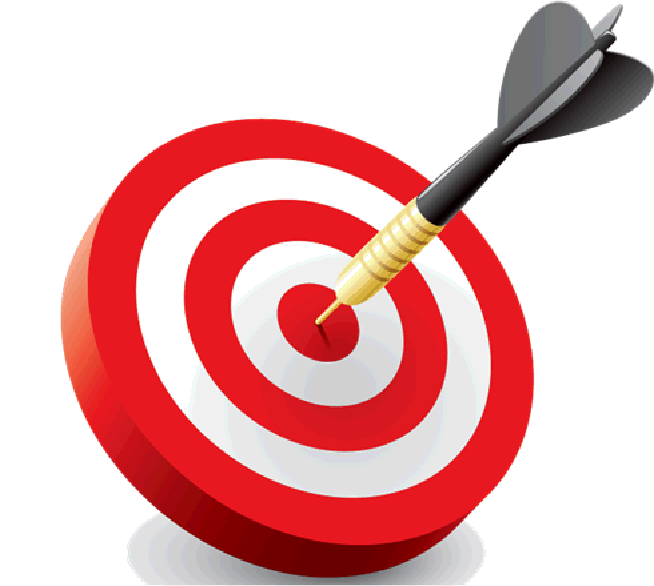 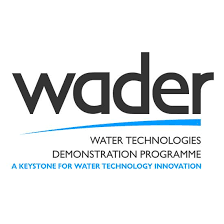 Pilot Outcomes:
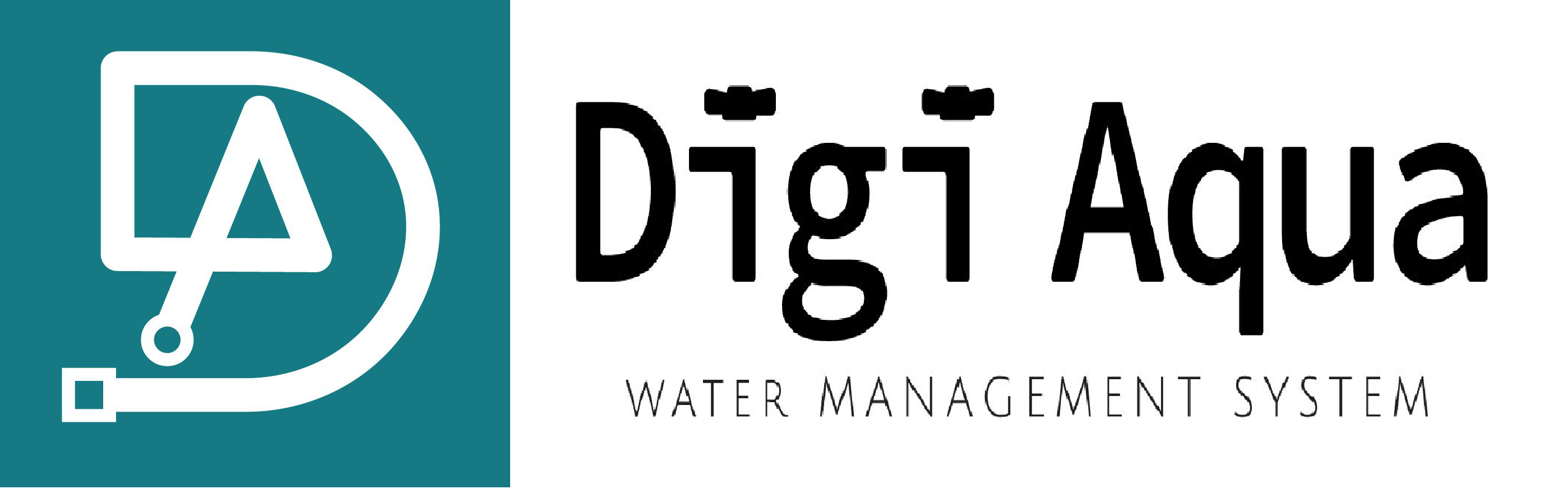 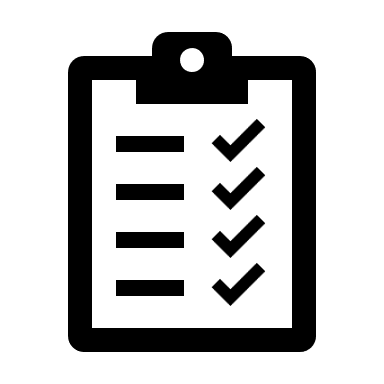 User Engagement: Promising level of user interest and platform adoption. Over 400 interactions. 

Service Requests: Demonstrated a clear user demand for the services offered by Digi Aqua™.

Response and Completion Times: Service requests completed within a reasonable timeframe. i.e. within 3 hrs 

Water Saving Impact: Demonstrated 80% reduction in water consumption for a homeowner after intervention. 

Plumber Engagement: A sufficient number of qualified plumbers signed up and easily allocated by homeowners.

User Satisfaction: User feedback revealed an overall positive sentiment an anticipation for a public use case version to address public infrastructure plumbing issues.
Pilot Lessons and Recommendations:
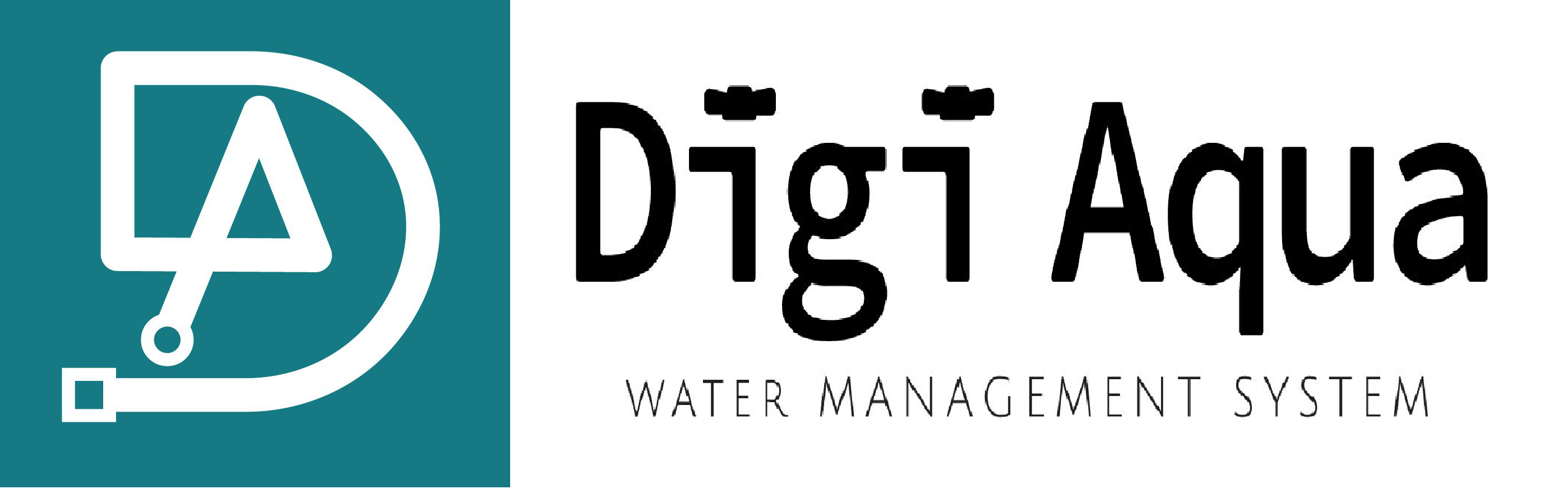 Key Lessons Learnt: 

Accept complaints as constructive criticism 

Requests not offered by the solution is an opportunity 

Avoid return jobs by doing it right the first time

Use every opportunity to advocate and educate


Key Recommendations: 

Automate as many processes as possible

Improve the turnaround time from request to resolution

Add other services and key features 

Build Public Use Case for municipalities
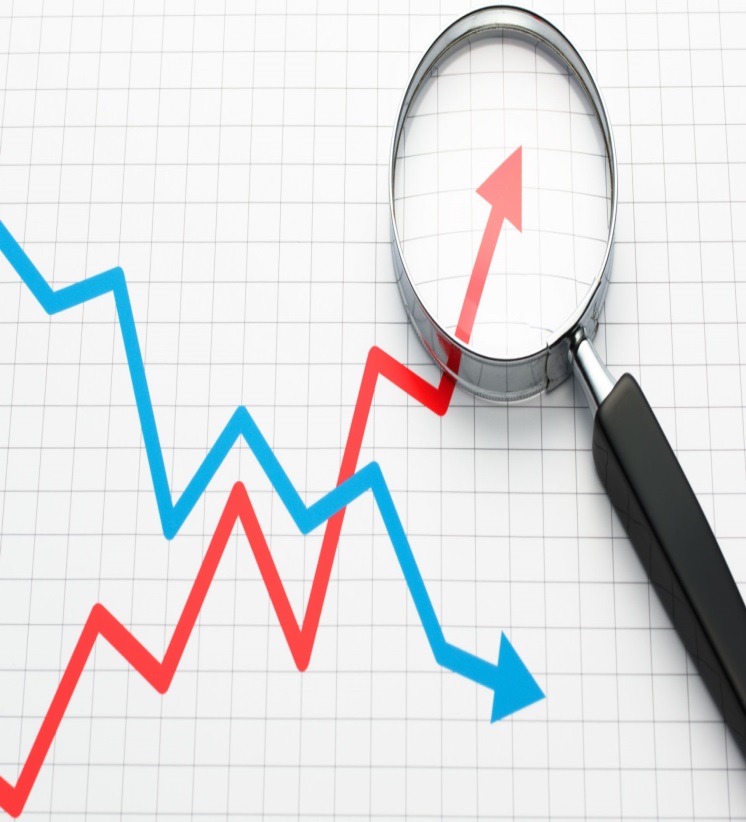 Key Strategic Partners + Roles
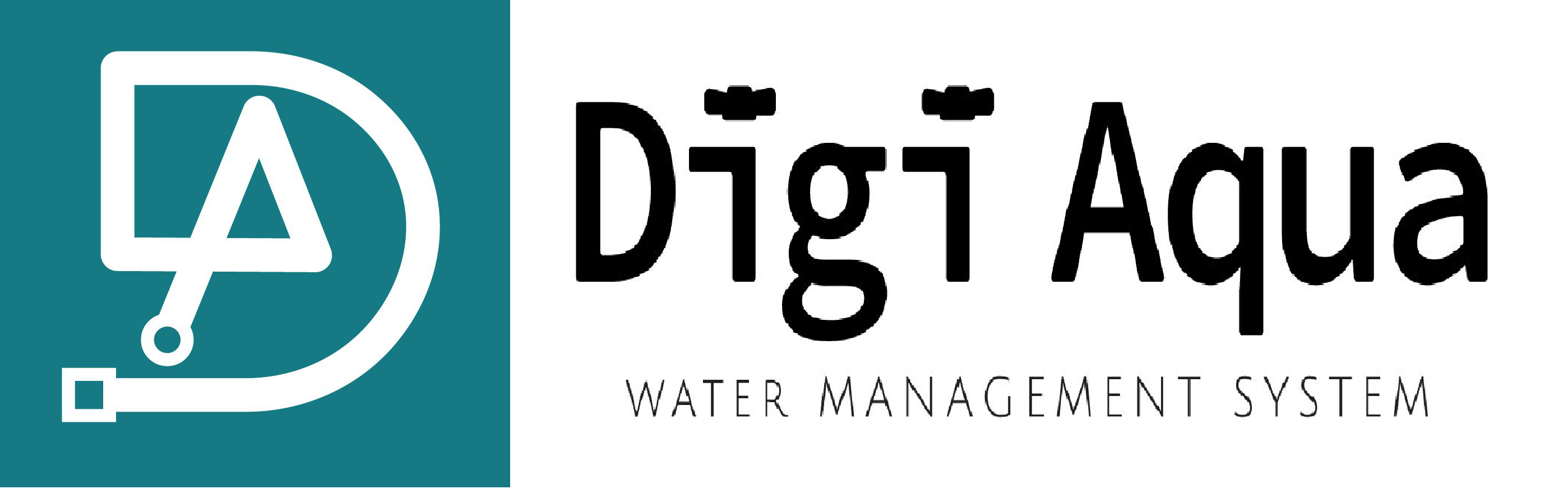 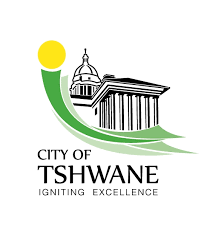 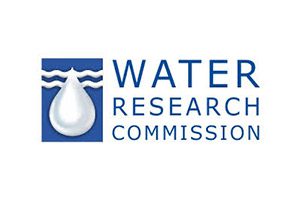 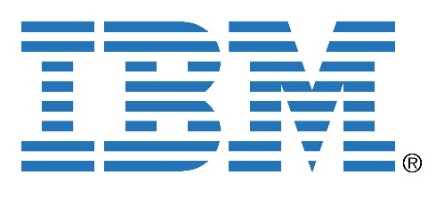 => Proof of Concept
=> Technical Development Support
=> Pilot Platform
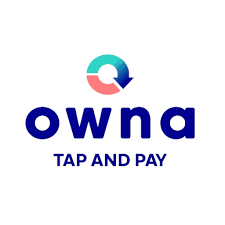 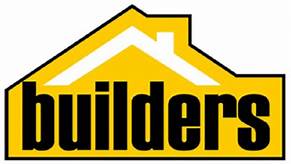 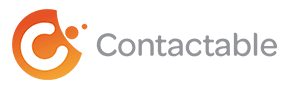 => User Verification
=> POS Supply
=> Material Supplier
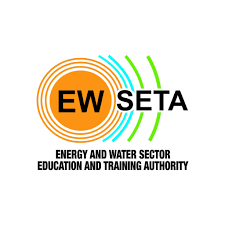 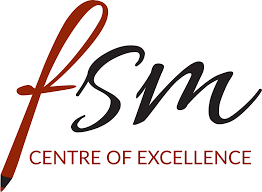 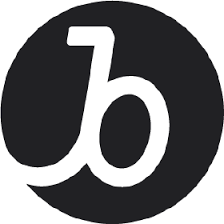 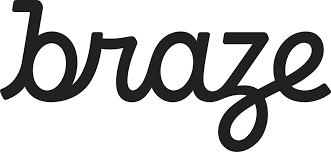 => Customer Engagement
=>  Training Plumbers
=> Plumber Accreditation
=> Promotional Support
SMART WATER MANAGEMENT
Toilet upgrade program and 4IR Water efficiency practices
Demonstrated Success
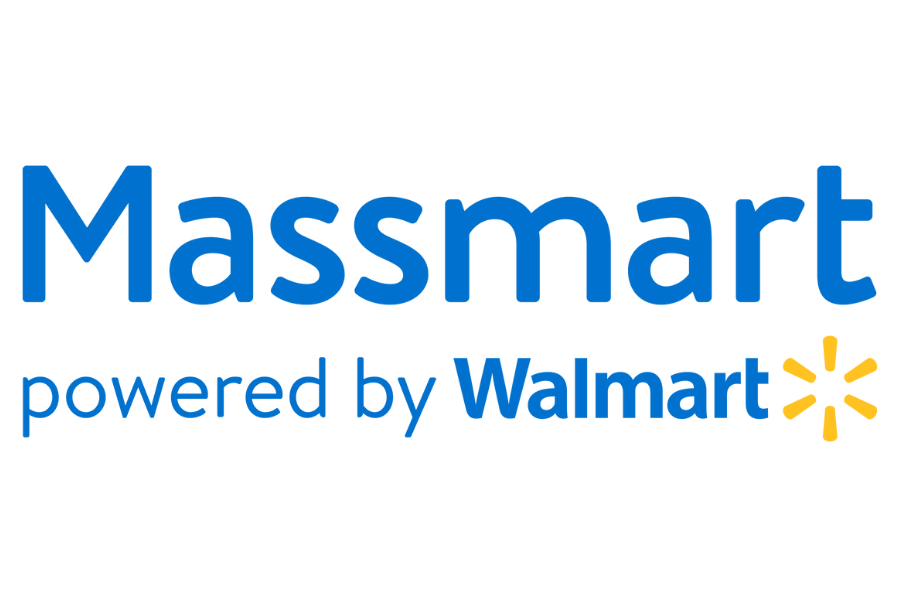 Before Leak-Less Valve:   318L per day, per toilet
After Leak-Less Valve:      51L per day, per toilet
Daily Savings:	          267L per day, per toilet 
Savings Outcome:             84% decreased consumption
Monetary Savings:            R3000 per year, per toilet
Payback period:                 Within 90 days (3 Months)
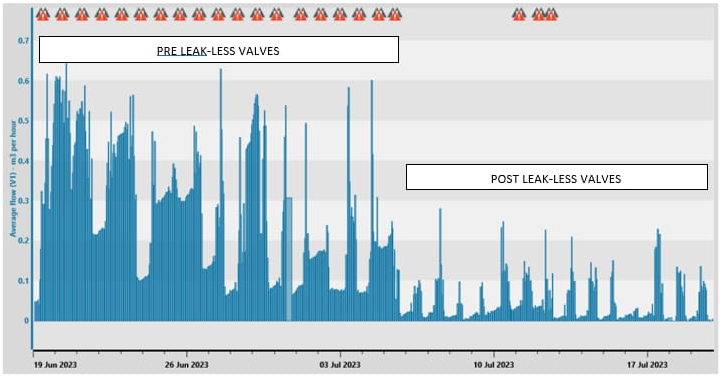 Overall Water Savings: 2 million liters p/y  	Overall Monetary Savings:  R63 000 p/y
6
Successful Municipal Project
Skilled:   
Youth, Women, and Men

Jobs created:      
20 jobs 

Installed units:
865

Water Saved to date:
Over 90 Megalitres
12
Awarded Project In Mpumalanga
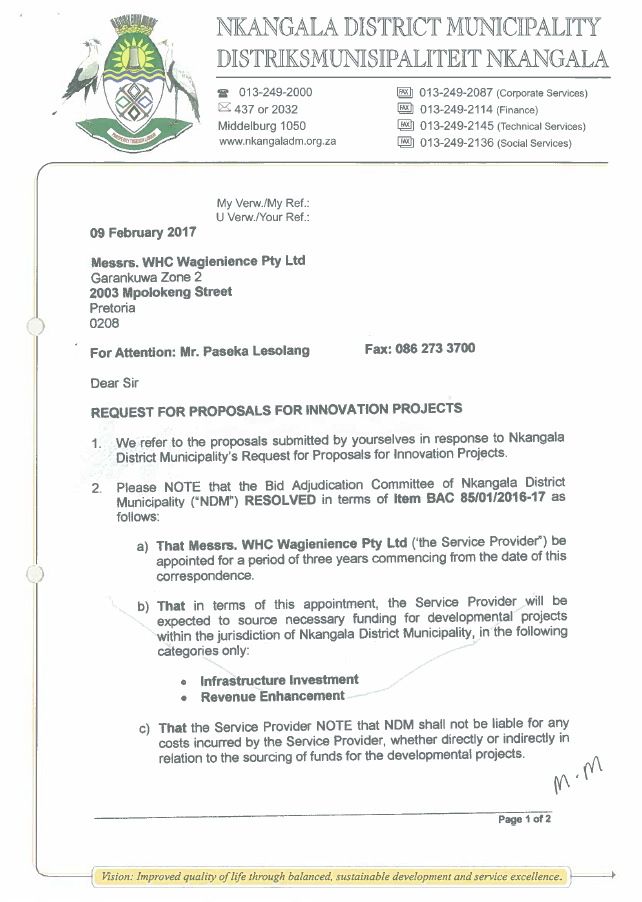 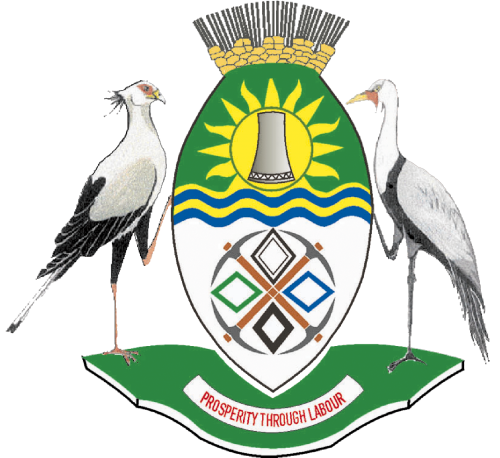 To be Skilled:   
Youth, Women, Men, and the Disabled 

Jobs to be created:      
200 jobs 

Units to be Installed:
100 000

Water to be Saved:
Over 3000 Megalitres per year 

Water to be Saved:
Over R20m in direct savings per year

Project Un-Activated
12
SMARTLOCK VANDAL PROOF UNITS 
Innovative Protection Against Vandalism of Critical Water Infrastructure
Solution
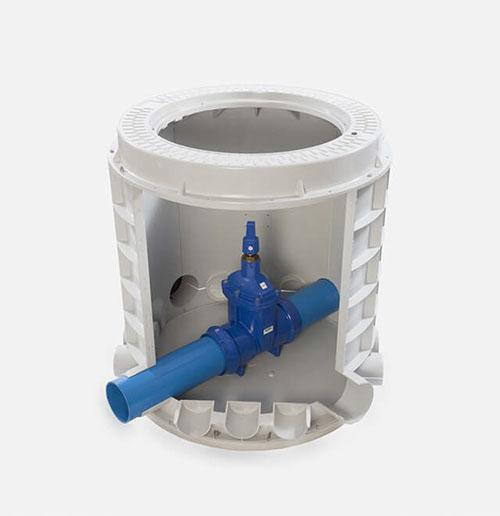 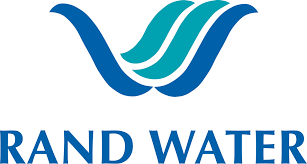 Underground centralised access management.

Authorising access requests to remote locations

Exact location of on site personnel.

Secure mobile communication keys i.e. Bluetooth. 

Addresses all the functional requirements [vandal proof]

Access control and monitoring of water and sanitation infrastructure, manholes, pump stations, critical equipment i.e. Transformers, Monitoring points etc.
Value
Barrier against crime


No scrap resell value 


Load-bearing capability for assorted utility infrastructure  


Very Durable; 40 years’ service lifespan 


Electronic locking and monitoring 


Control in authorising access to infrastructure 


Detect and record geographical locations of all access points


Complete and validated geographical asset record


 Market-leading performance in ergonomics
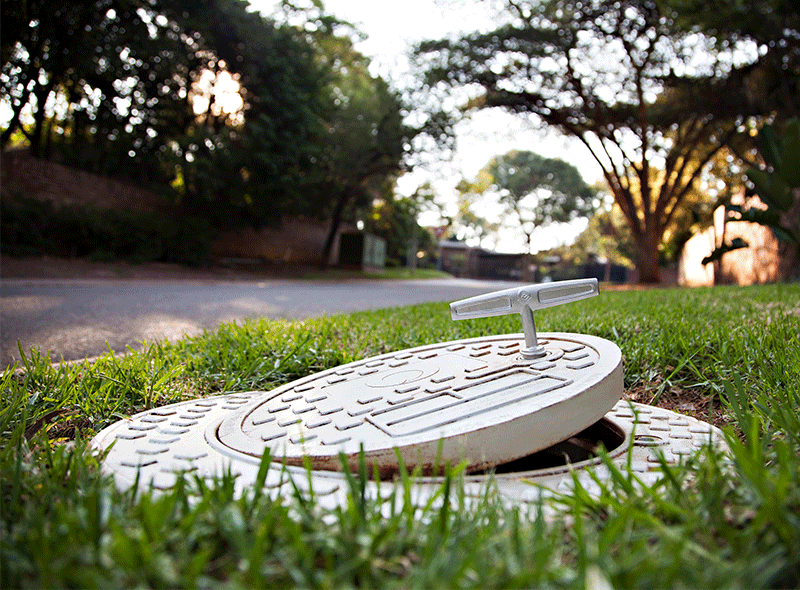 Bluetooth 
Key activated 
Per authorized 
Site and  
Personnel
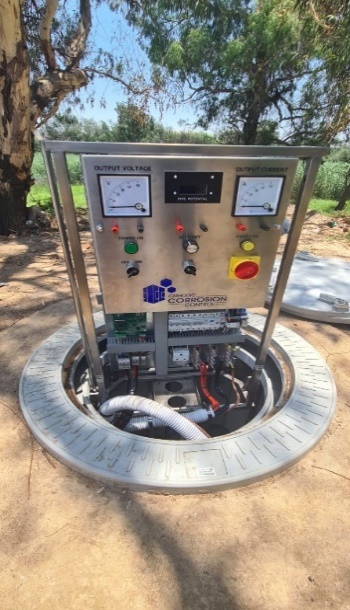 Critical 
Infrastructure
Safely secured
Underground and
Elevated when 
Required
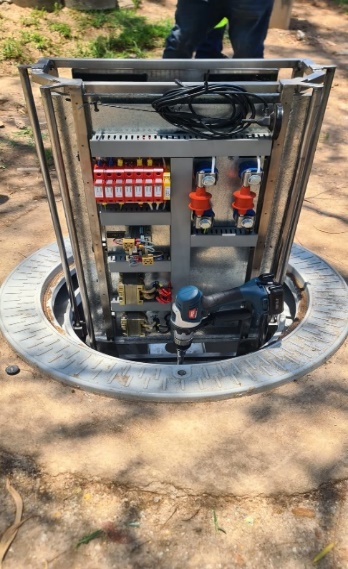 Easy Access
To infrastructure
For Authorized 
Personnel
Alarms and Alerts
Upon temper 
Attempts by 
Unauthorized
People
2010 Most Innovative Product – Maker Faire Africa, Kenya
2012 JCI Best Business Plan 1st Prize Winner – South Africa
2012 Innovative Social Entrepreneurship – SAB Foundation
2012 JCI Creative Young Entrepreneurship Award – Taipei, Taiwan
2013 one of 3 innovators selected in Africa for RAN – Silicon Valley, USA
2014 Technology Top 100 Company Winner
2015 Standard Bank Water4Africa Competition Judge
2015 Top 3 Most Disruptive & Promising Start-up in the World – Spain
2015 Green City Startup Winner
2017 Top 100 Youth Innovator of the Year
2018 Global Cleantech Innovation Programme Alumni Leader
2019 Premier Service Excellence Award for Innovation 
2021 Best 4IR Aquatech Innovation Advert
2022 Mandela Washington Fellow – USA 
2022 Technology Top 100 Company 5 x Award Winner
2022 EWSETA Water Innovation Awards 1st Prize Winner 
2023 Global Exporters Accelerator Programme (GEAP) Innovation Award
2023 South African Innovation Awards 1st Prize Winner
Awards and	Honours
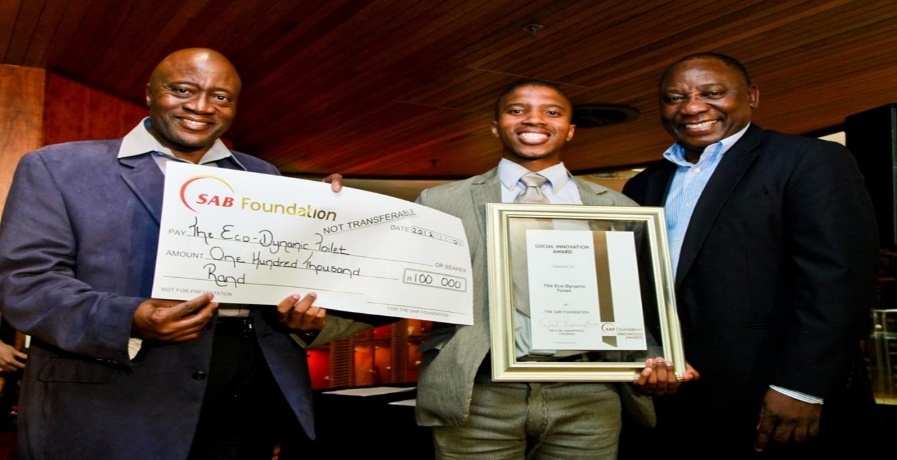 Paseka Lesolang | paseka@whcsolutions.co.za | +27 76 772 4596
37